Vespucci VGI and Policy, 2016
VGI for Policy: what are the known unknowns?
Gilberto Câmara
National Institute for Space Research (INPE)
Brazil
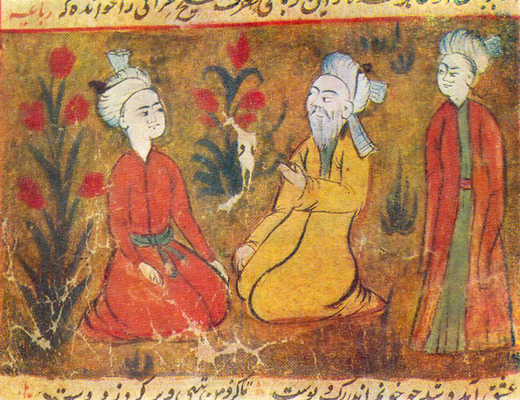 One who knows and knows that he knows... His horse of wisdom will reach the skies.
One who knows, but doesn't know that he knows... He is fast asleep, so you should wake him up!
One who doesn't know, but knows that he doesn't know... His limping mule will eventually get him home.
One who doesn't know and doesn't know that he doesn't know... He will be eternally lost in his hopeless oblivion!
(Ybn Yamin, Persia, 14th Century)
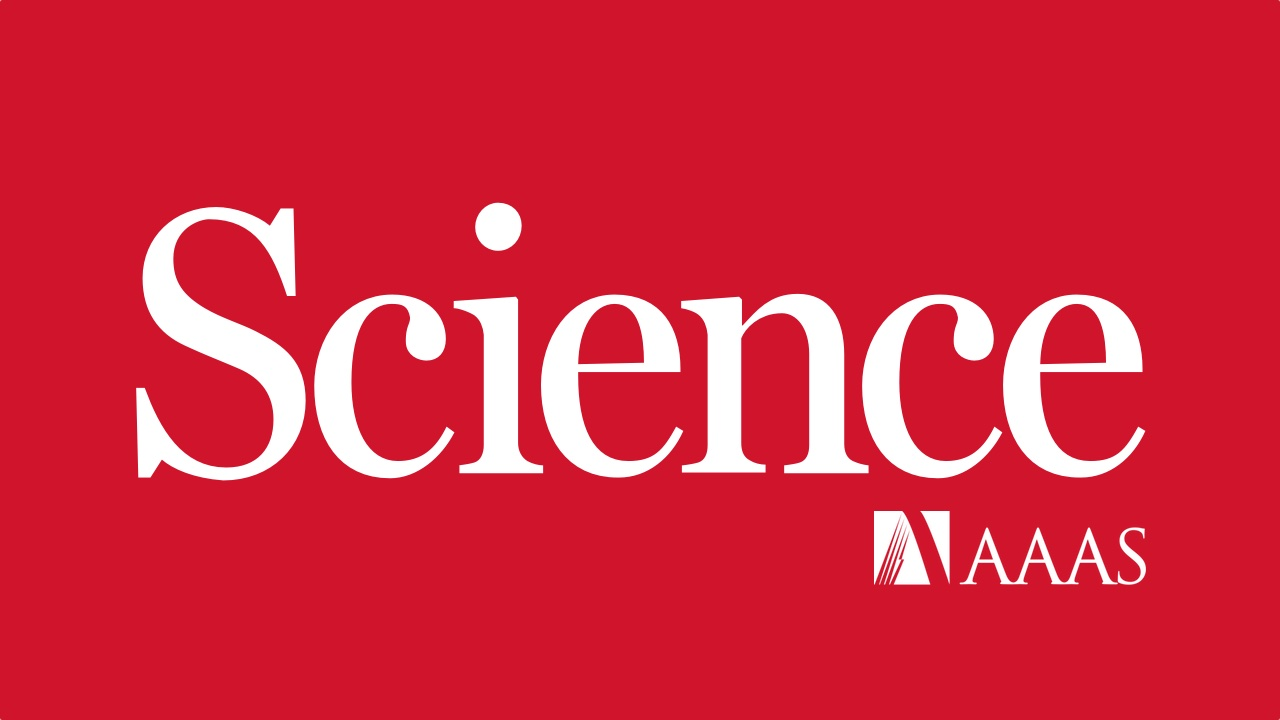 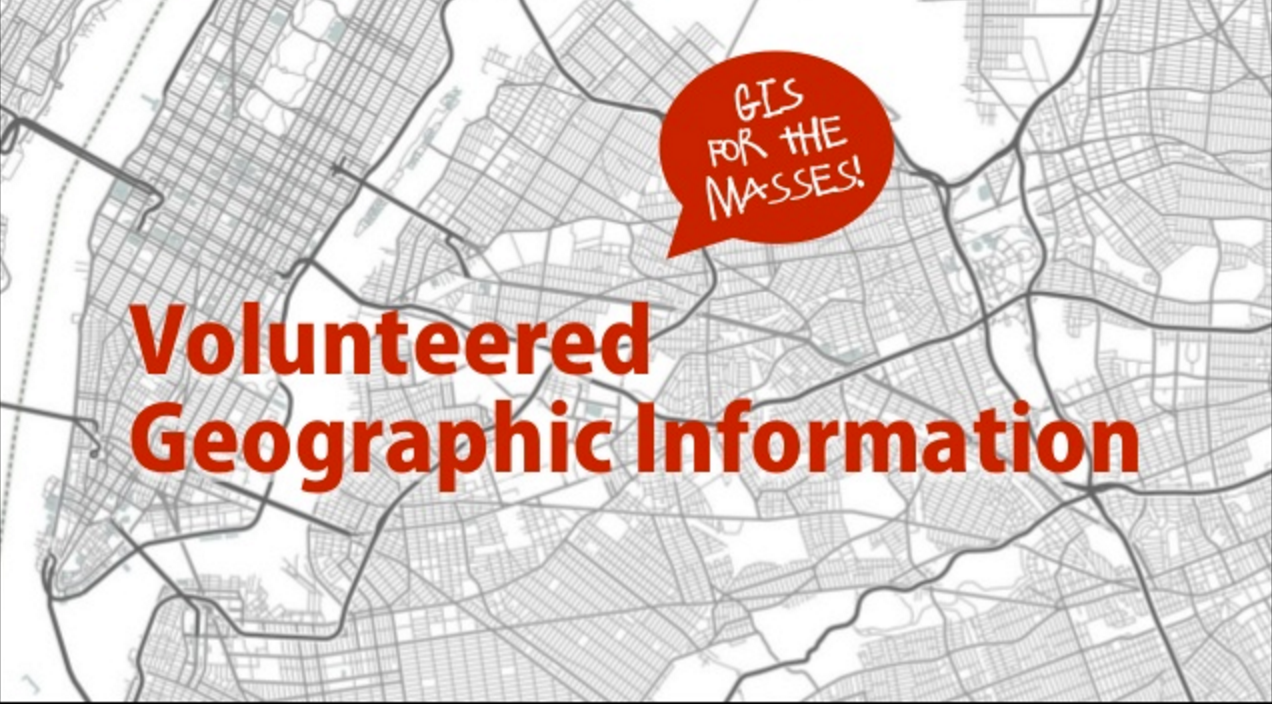 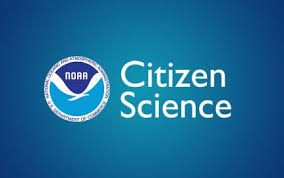 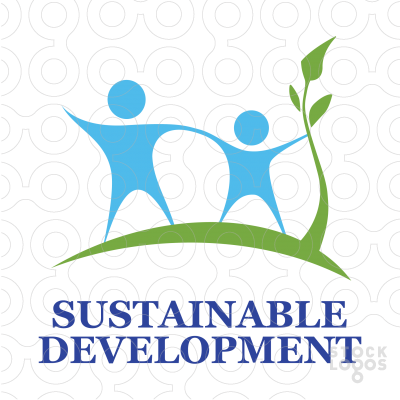 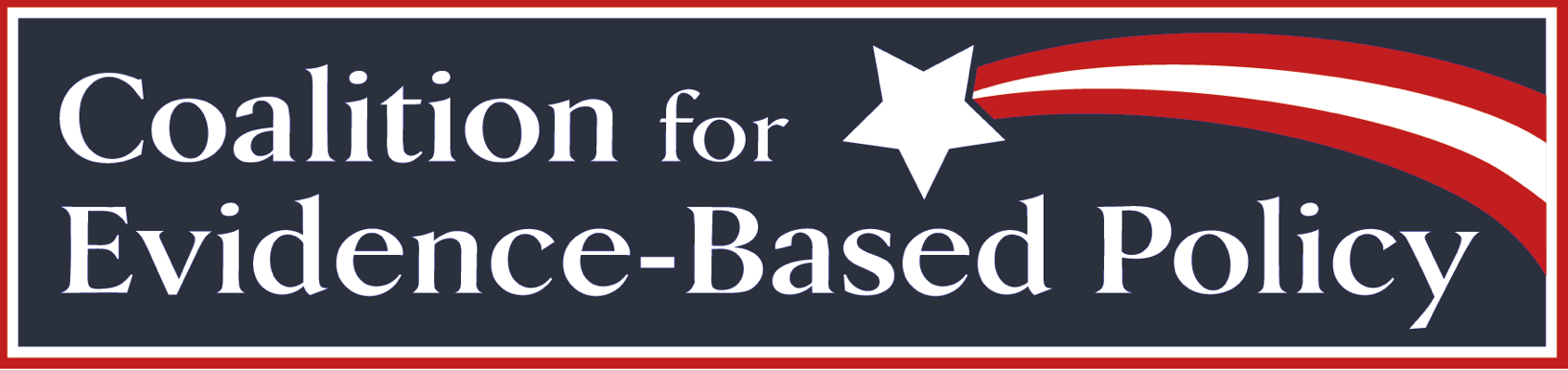 Infections diseases in US: XXth Century
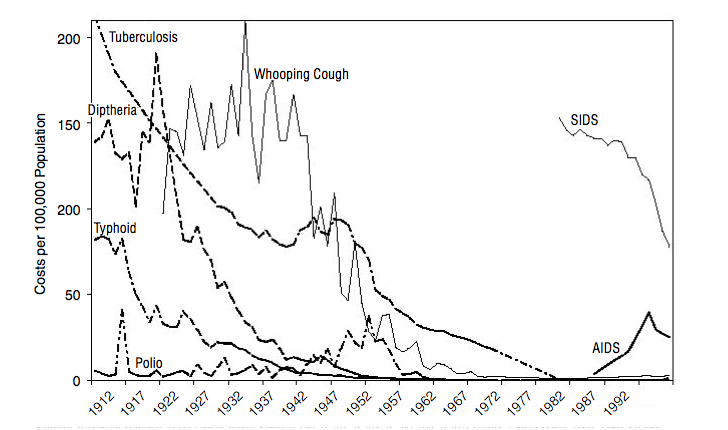 Gravitational waves detection
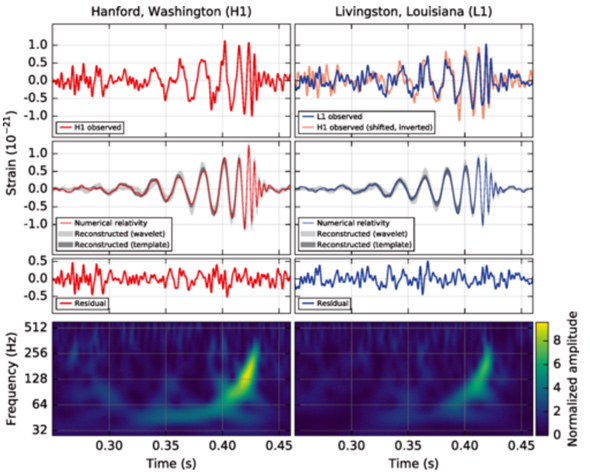 Weather
11,000 land stations (3000 automated), 900 radiosondes, 3000 aircraft, 6000 ships, 1300 buoys
5 polar, 6 geostationary satellites
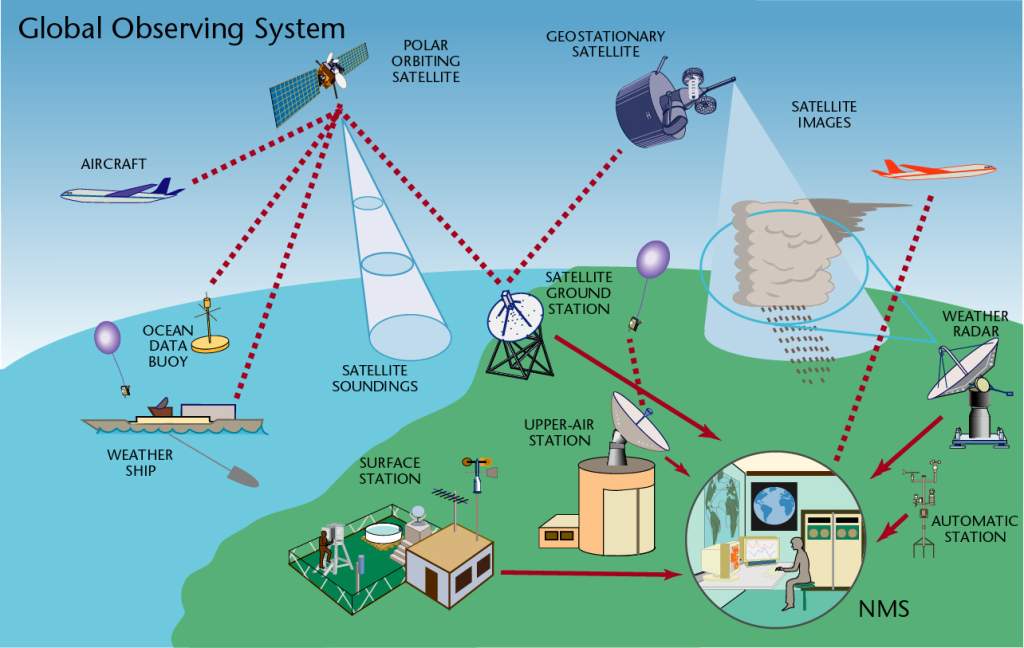 source: WMO
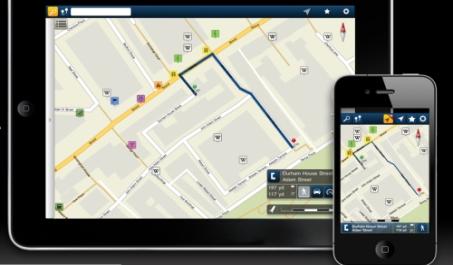 mobile devices
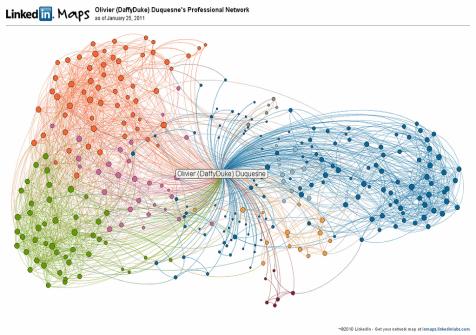 social networks
Enabling technologies
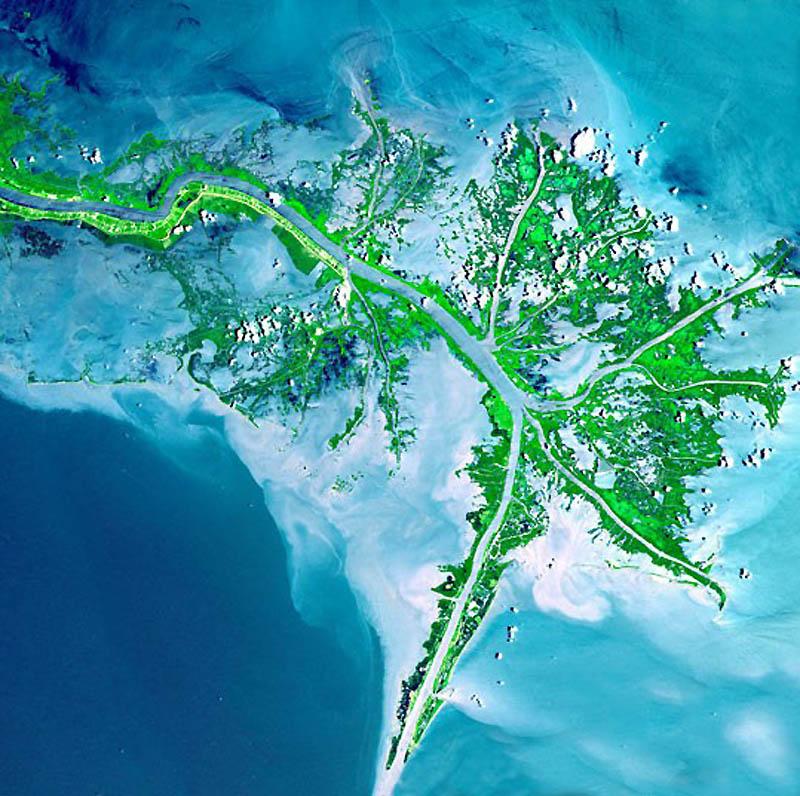 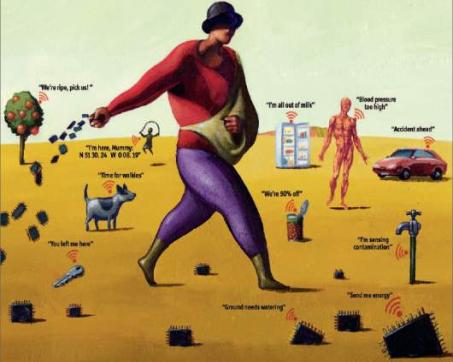 sensors everywhere
ubiquitous imagery
RIO-92 Declaration – principle #10
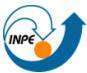 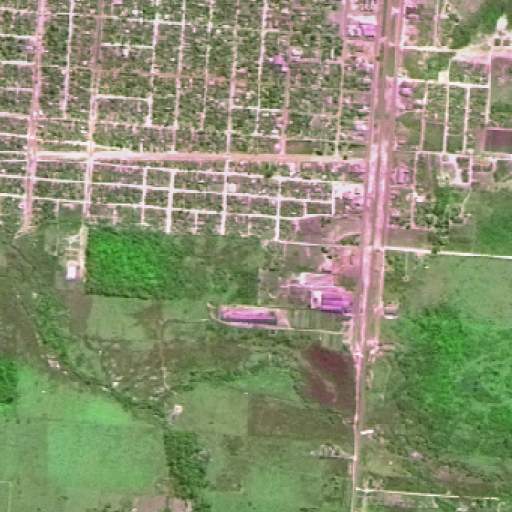 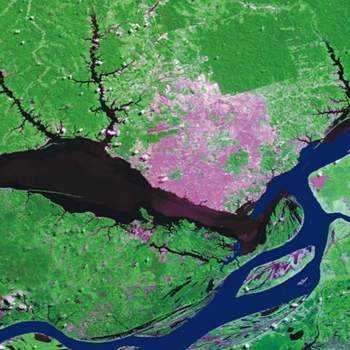 Environmental issues are best handled with participation of all citizens. 
Each individual shall have appropriate access to information concerning the environment.
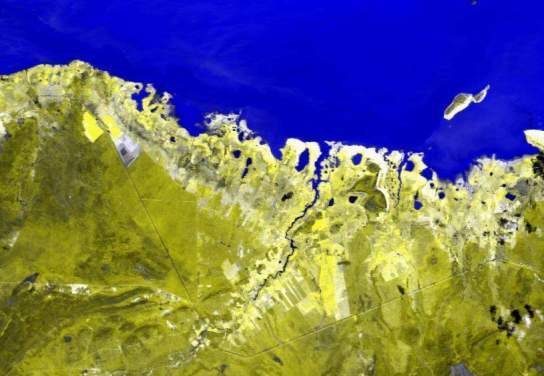 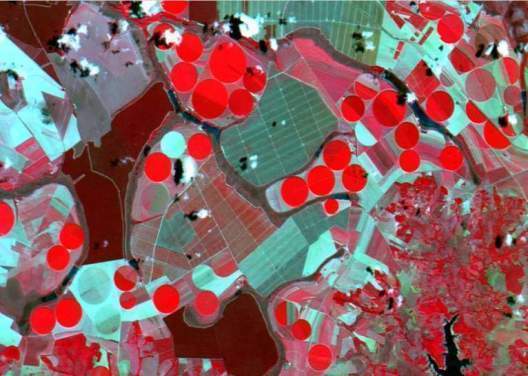 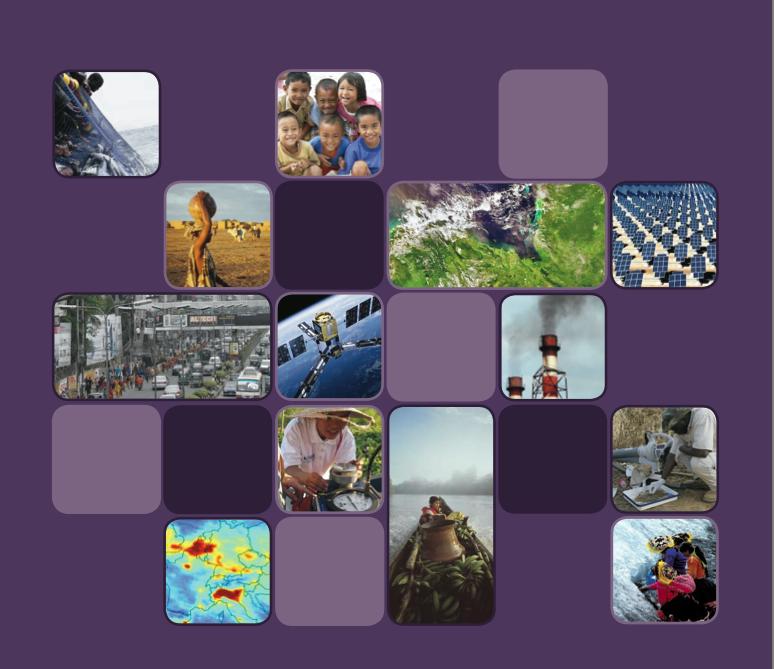 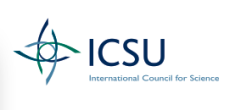 There is an urgent need for the international scientific community to develop the knowledge that can inform and shape effective responses to these threats in ways that foster global justice and facilitate progress toward sustainable development goals.
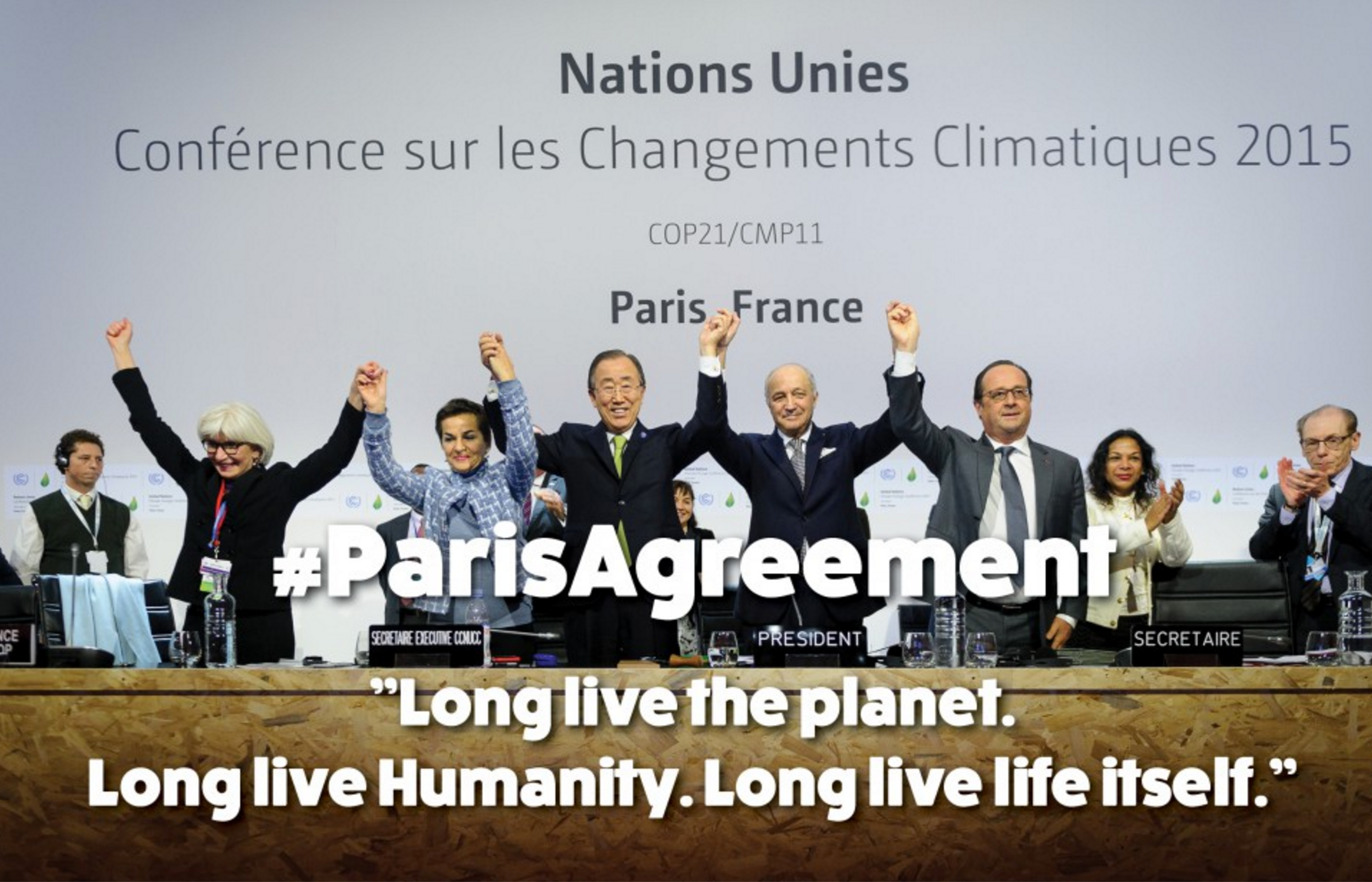 Future Earth = linking knowledge about  nature and society
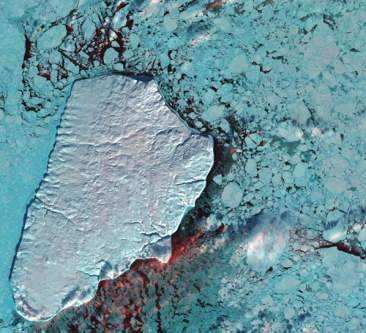 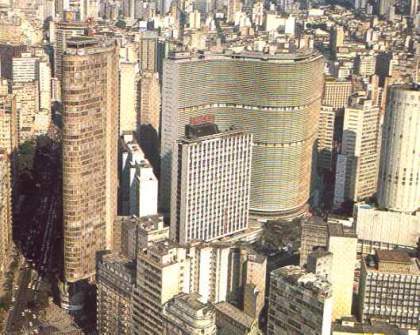 Nature: Physical equations 
Describe processes
Society: Decisions on how to 
Use Earth´s resources
Conceptual debate on Future Earth
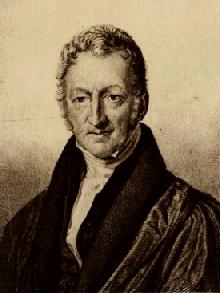 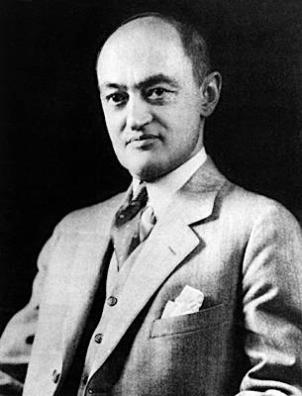 Malthusians
“the future will be just like the past; only a bit worse”
Schumpeterians
 “the future will not be like the past, for better or worse”
Conceptual debate on Future Earth
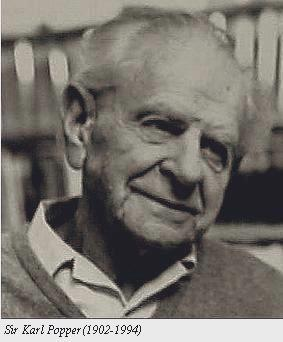 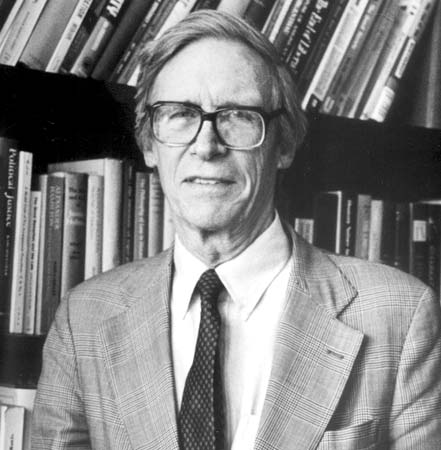 Rawls: Public Reason
 “all citizens should be able to examine whether their political and social institutions are just”
Popper: Objective Knowledge
“Science progresses by conjectures and refutations”
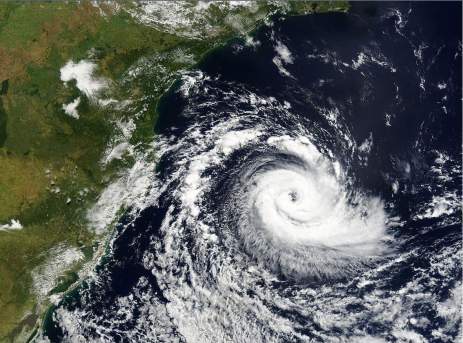 Clouds: statistical distributions
Clocks, clouds or ants?
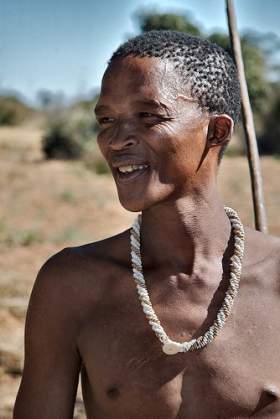 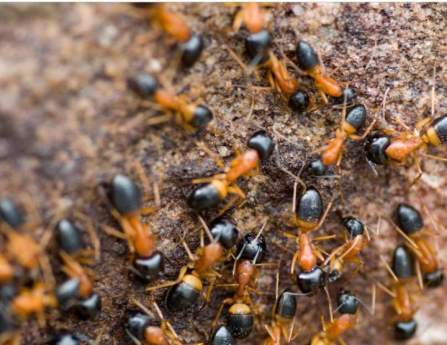 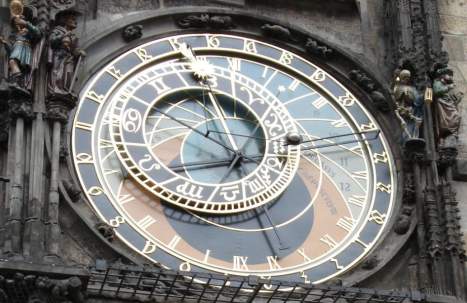 Clocks: deterministic equations
Ants: emerging behaviour
Ways to do Science
Theories and laws
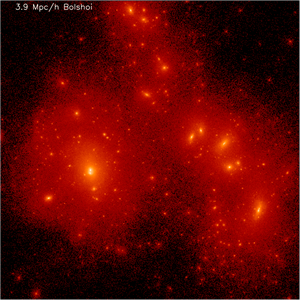 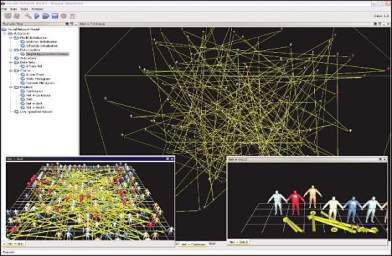 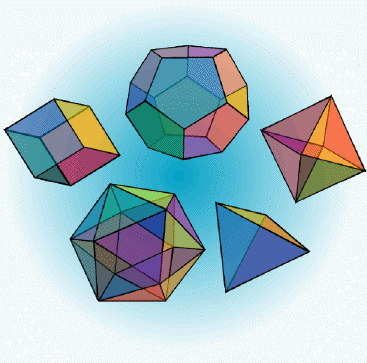 Mathematics
Cosmology
Informatics
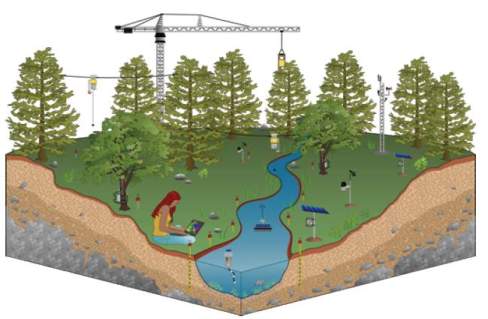 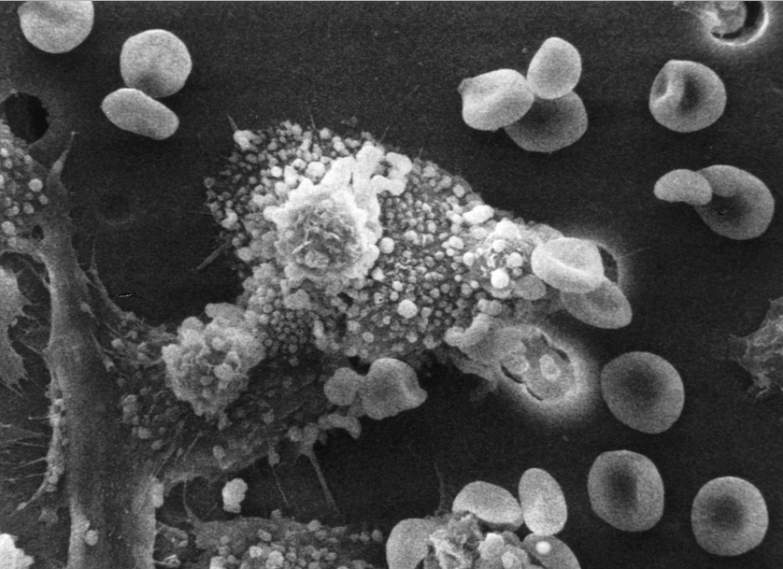 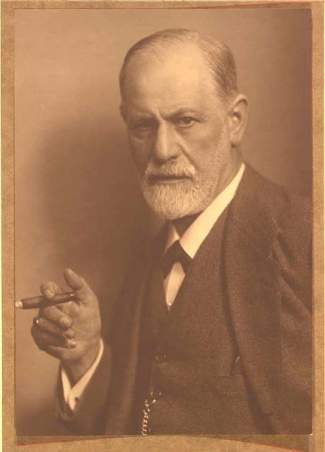 Geosciences
Psychology
Biosciences
Experiments (reproducible practice)
The known unknowns (limits of our knowledge)
Uncertainty on theory
Social and Economic
Systems
Quantum 
Gravity
Particle
Physics
Living 
Systems
Global
Change
Chemical
Reactions
Meteorology
Gravitational waves
Experimental and modelling complexity
source: John Barrow
(after David Ruelle)
How big is the gap between science and policy?
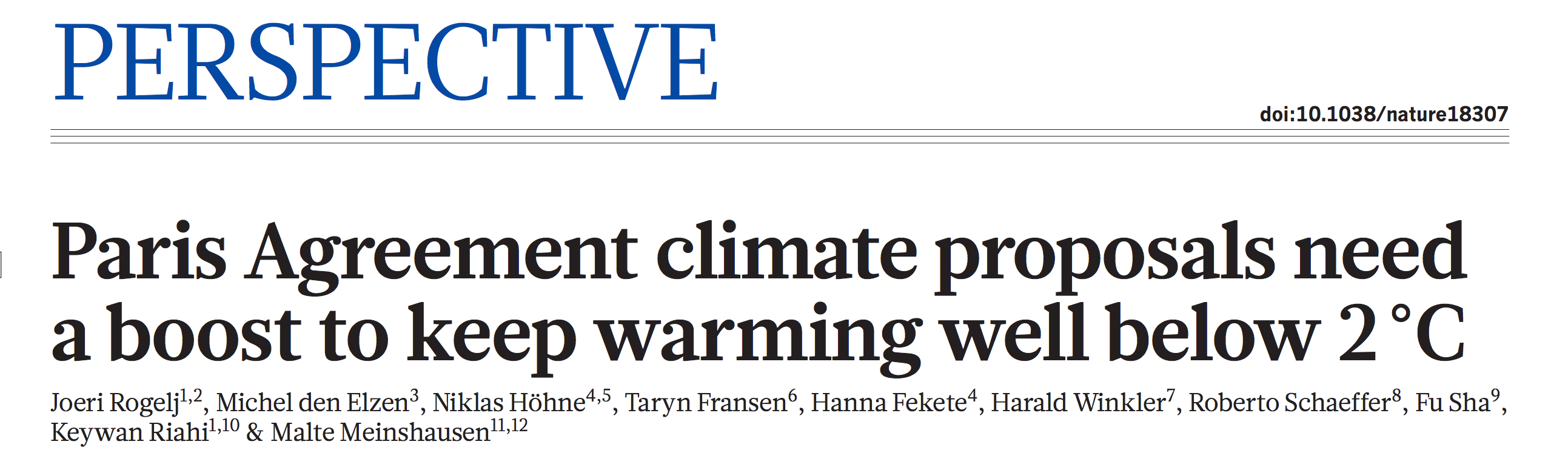 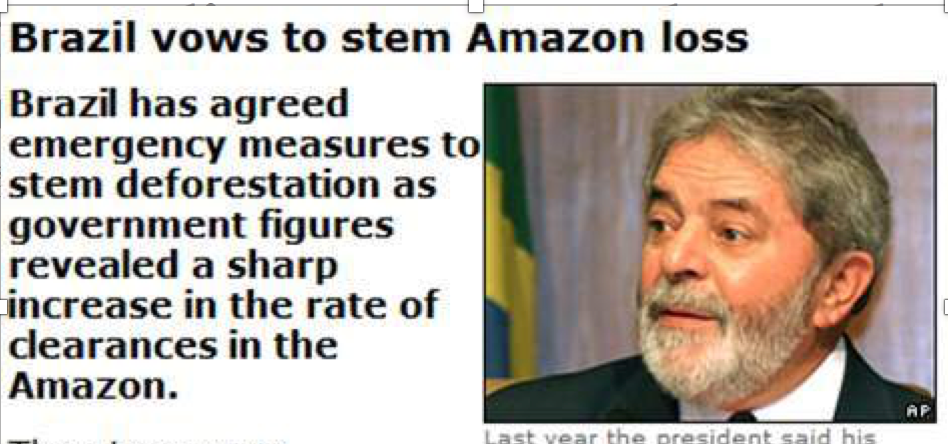 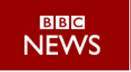 INPE: Clear-cut deforestation mapping of Amazonia since 1988
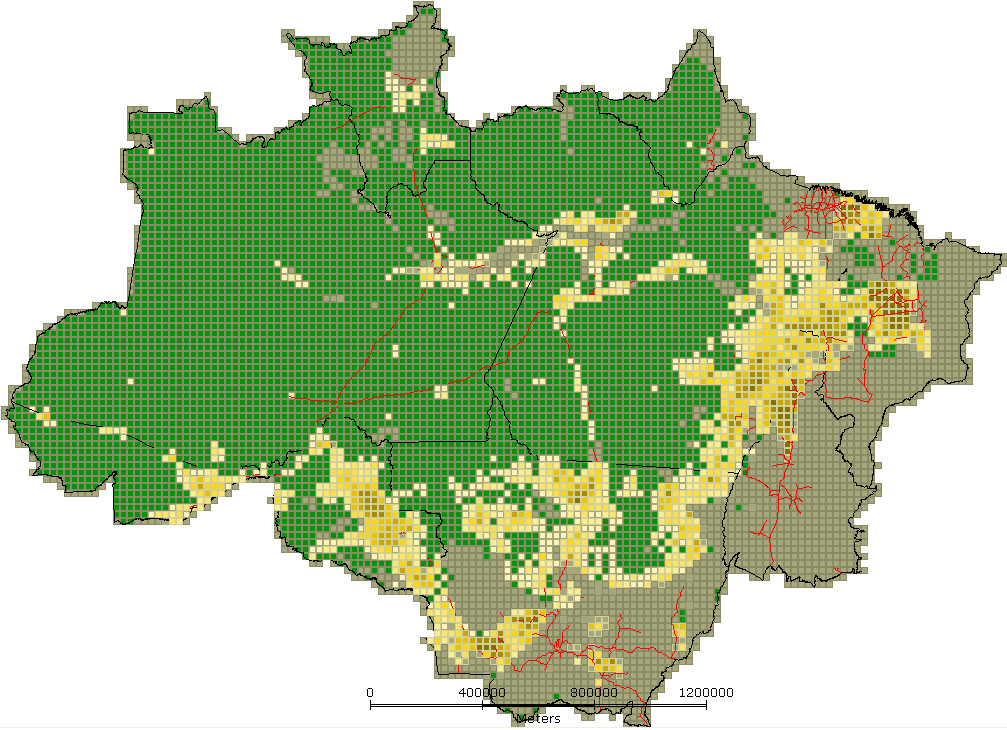 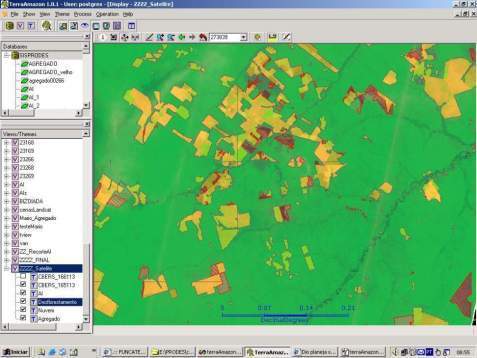 ~230 scenes Landsat/year
Yearly detailed estimates of clear-cut areas 
LANDSAT-class data (wall-to-wall)
How does Science influence policy?
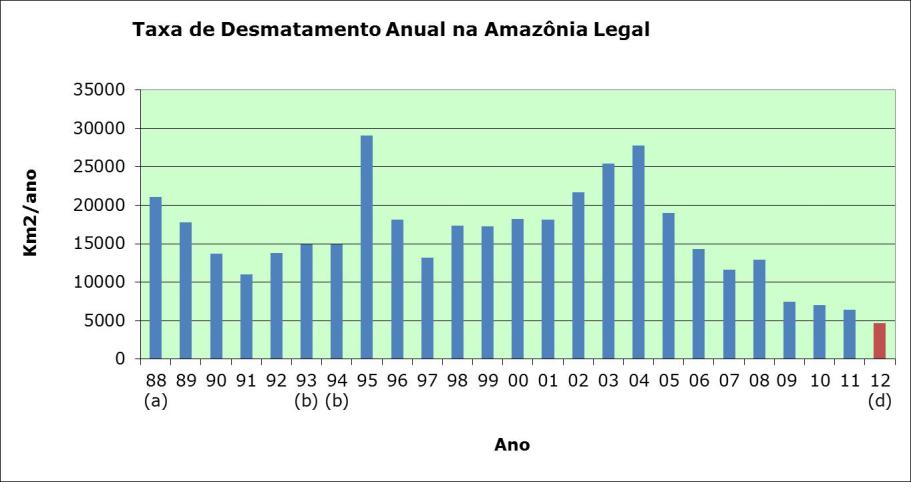 Deforestation in Brazilian Amazonia (1988-2011)
dropped from 27,000 km2 to 6,200 km2
Public opinion was strong force
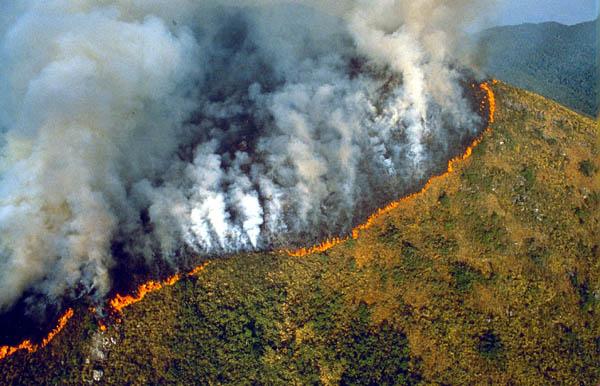 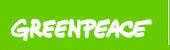 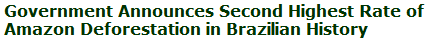 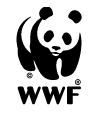 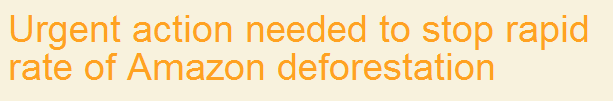 What is the proper scientific reaction?
Society is watching!
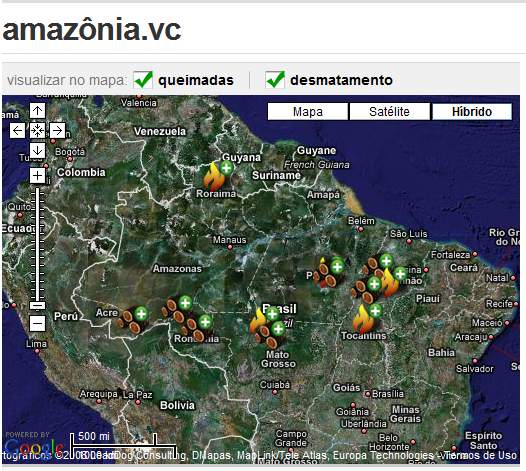 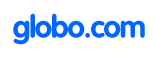 500.000 registrations
46 million protests
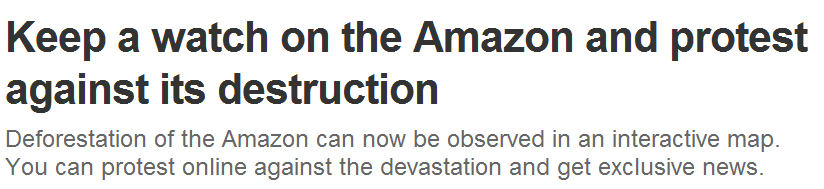 Public reason x objective knowledge
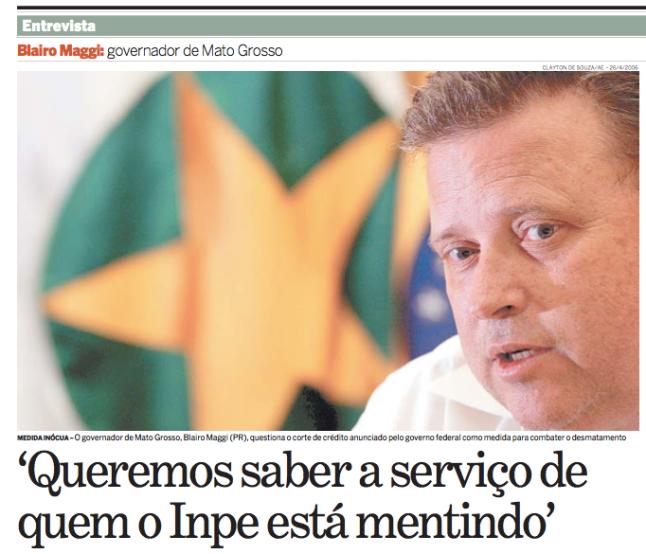 Public questioning on INPE’s data on deforestation
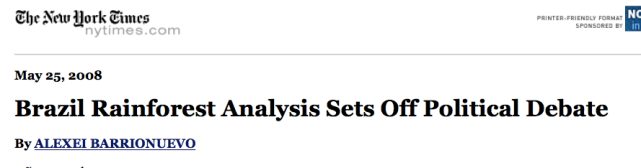 Public opinion – based on open data – forces government to act
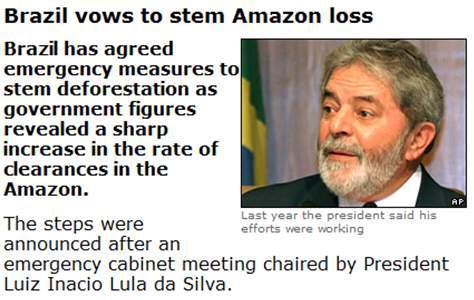 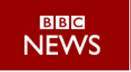 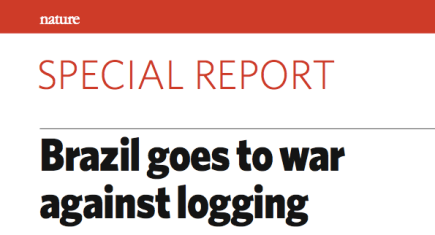 Finding:  Command and control actions are effective means to curb deforestation
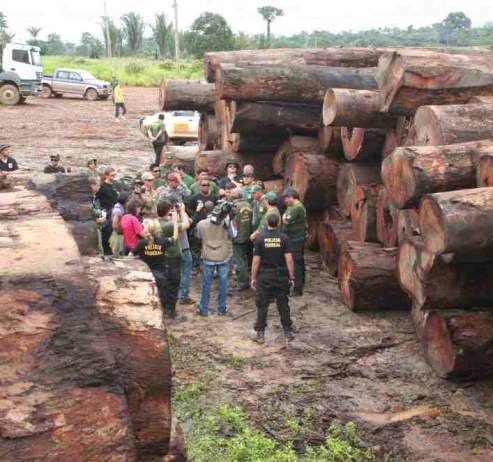 Almost all deforestation is illegal
Finding: Transparency builds governance!
CBERS image
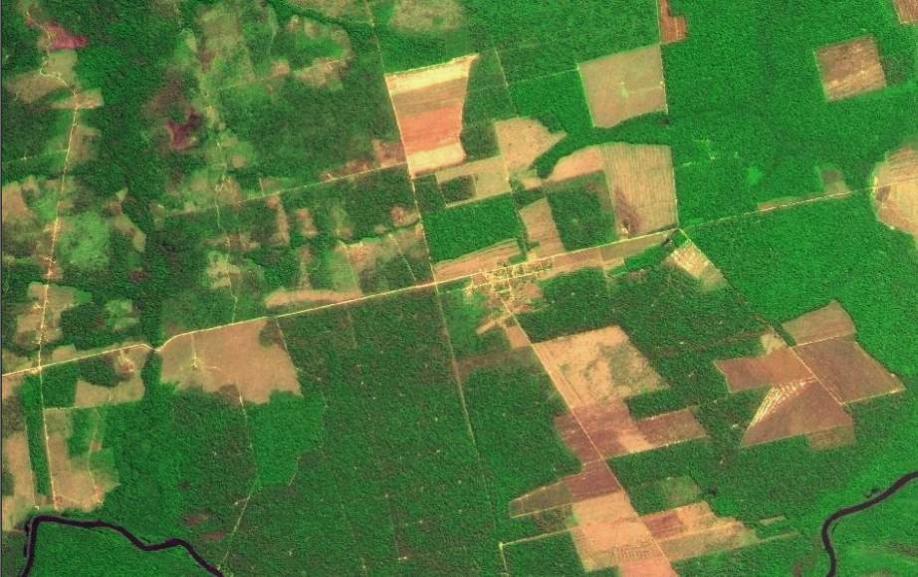 Deforestation
Degradation
Science (27 April 2007):  “Brazil´s monitoring system is the envy of the world”.
[Speaker Notes: Este slide mostra uma imagem CBERS-2B da região de Marcelândia, norte de Mato Grosso. A imagem foi composta por uma imagem monocromática de alta resolução HRC (2,5 m) com uma imagem multespectral CCD (20 m). A imagem mostra que é possivel identificar com o sensor HRC, alem de desmatamentos por corte raso (áreas claras na imagem), as áreas de degradação florestal (áreas verdes com partes claras).]
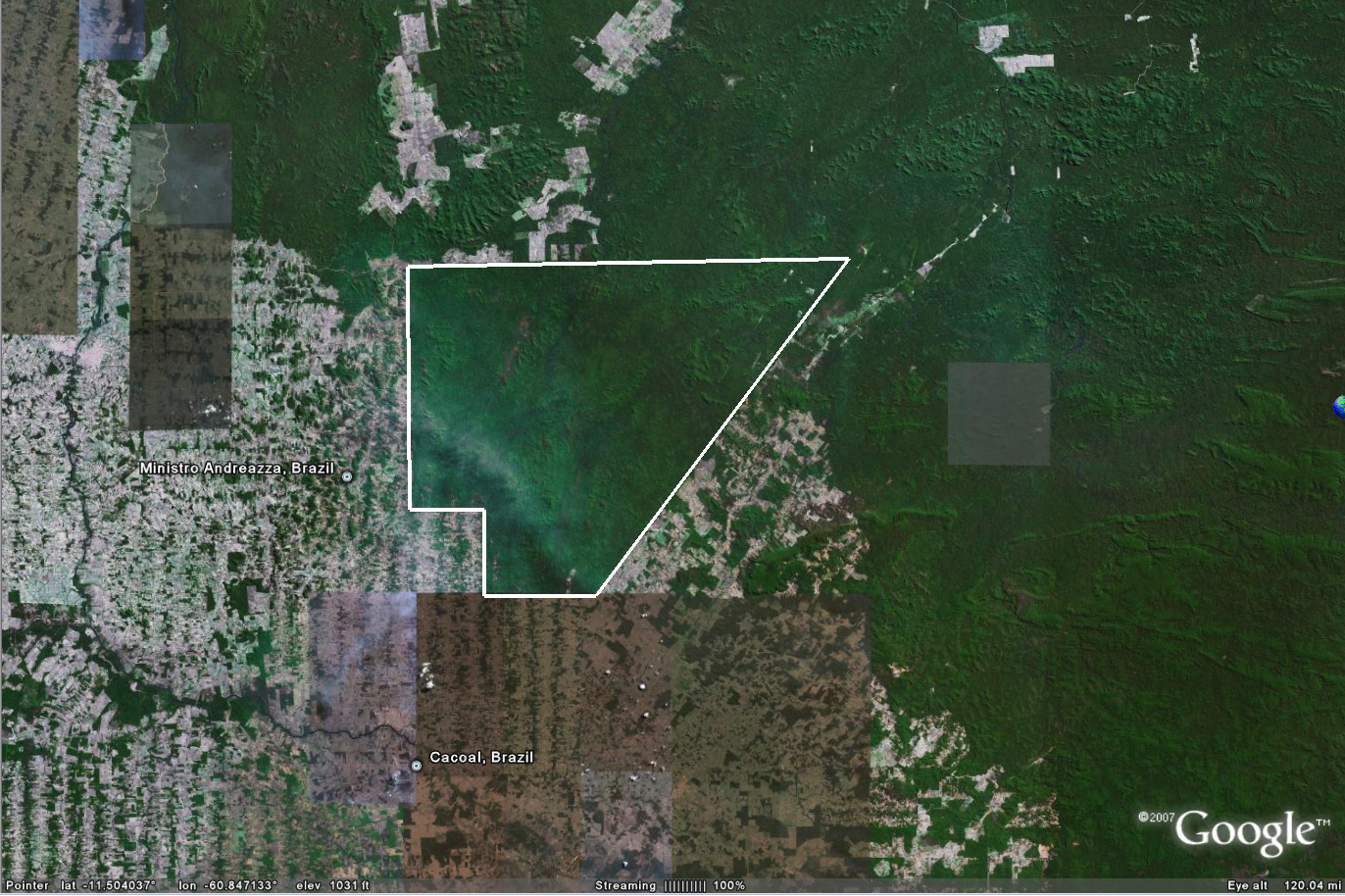 Who is empowering whom?
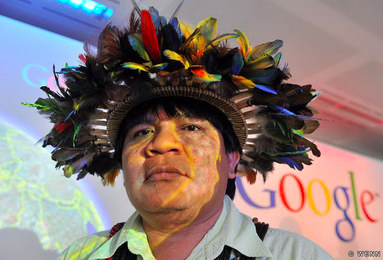 Chief Almir and Suruí reserve
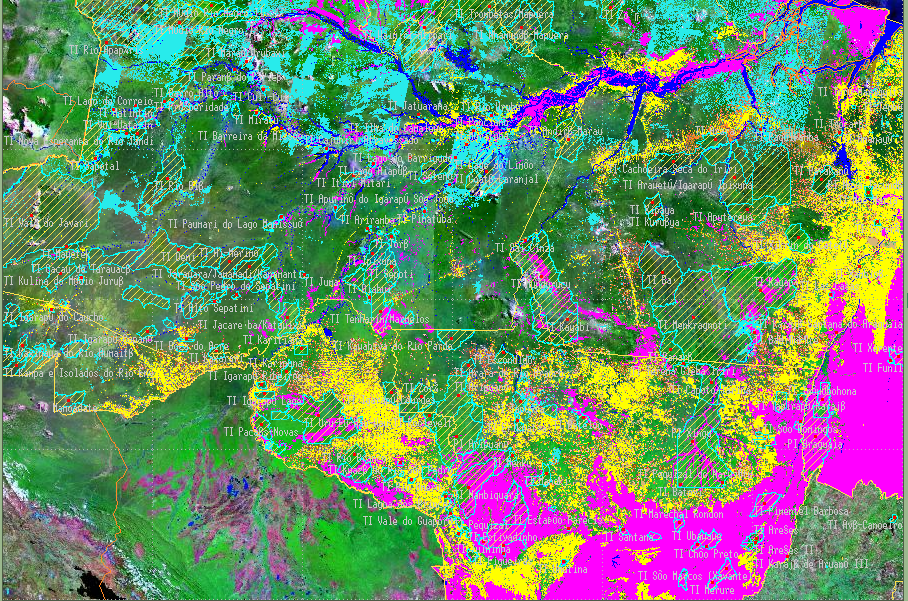 Amazonia: 400.000.000 ha
Suruí reserve: 250.000 ha
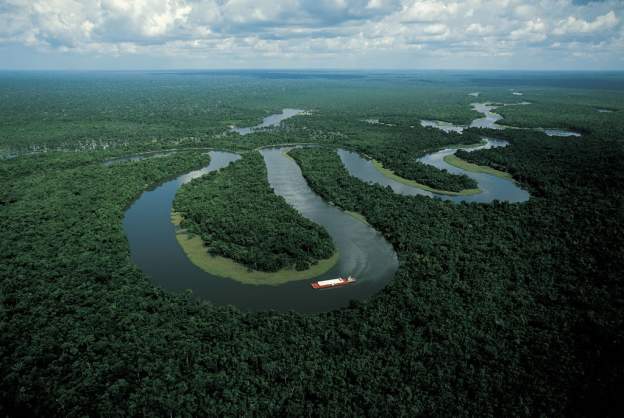 “Deforestation in Brazilian Amazonia is down by a whopping 78% from its recent high in 2004. If Brazil can maintain that progress — and Norway has put a US$1-billion reward on the table as encouragement — it would be the biggest environmental success in decades”  (Nature, Rio + 20 editorial)
Flint water crisis: Science + VGI exemplar
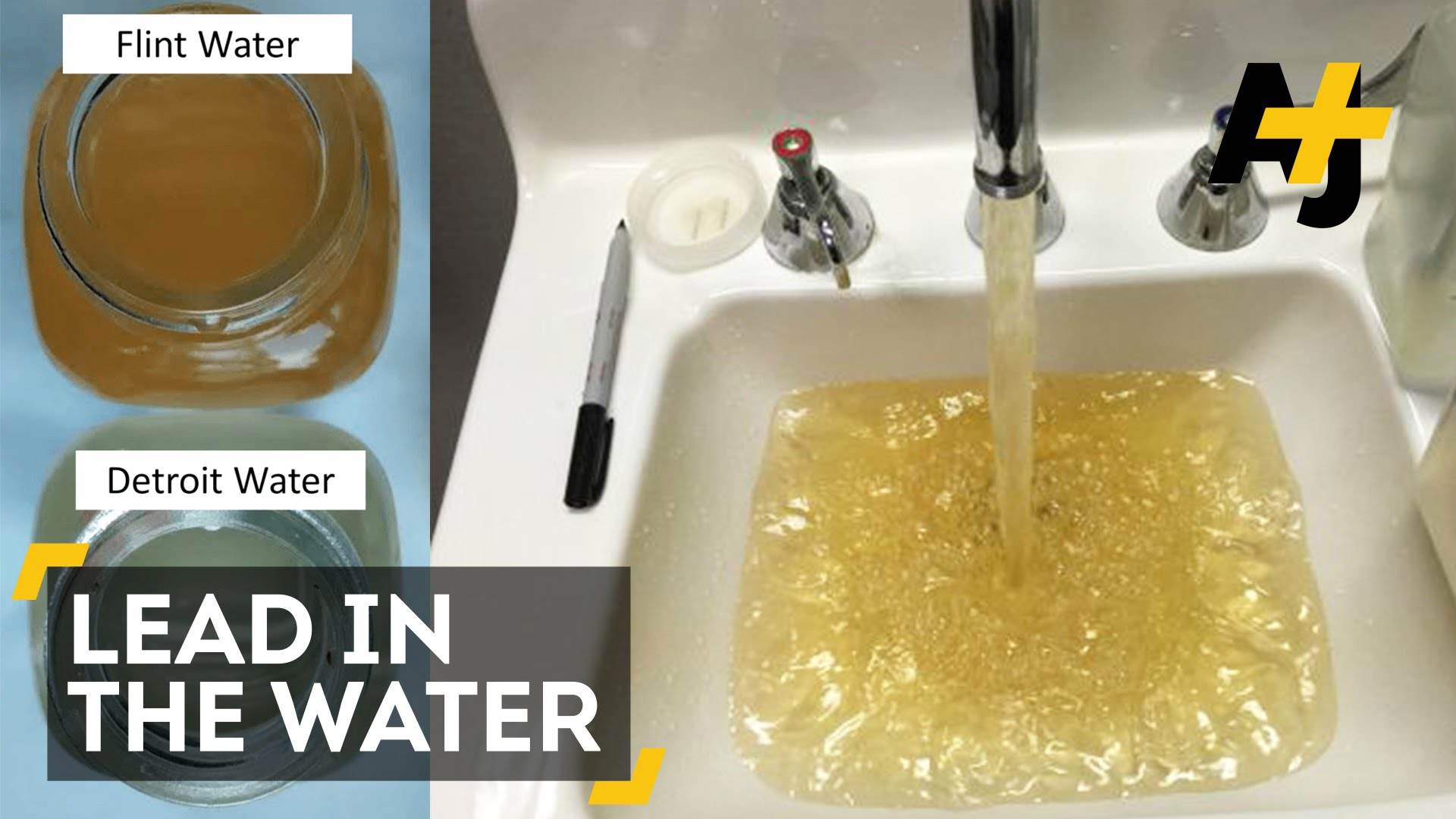 Virginia Tech prof. Marc Edwards (funded by NSF and EPA) with volunteers from Flint
Foundations of modern democracies
source: Fukuyama (2011)
State (power by technical staff)
Society
(public accountability)
Rule of law
(limits power)
How the interplay between science, 
public opinion and government?
Foundations of modern democracies
source: Fukuyama (2011)
State (power by technical staff)
Science 
State
Institutions
Rule of law
(limits power)
Society
(public accountability)